Figure 1. Description of the sampling procedure for quantification of GAD terminal contact sizes onto layer V pyramidal ...
Cereb Cortex, Volume 26, Issue 6, June 2016, Pages 2574–2589, https://doi.org/10.1093/cercor/bhv087
The content of this slide may be subject to copyright: please see the slide notes for details.
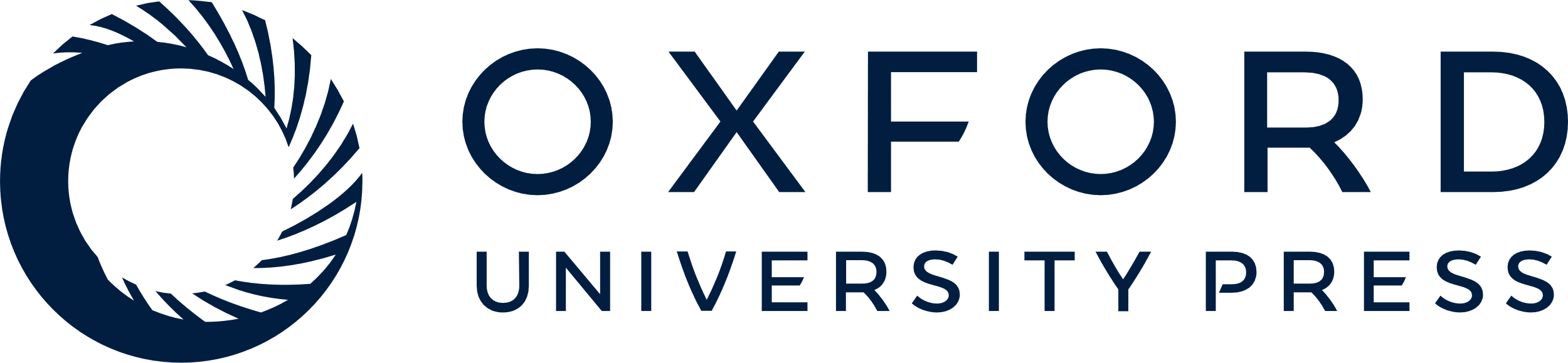 [Speaker Notes: Figure 1. Description of the sampling procedure for quantification of GAD terminal contact sizes onto layer V pyramidal neurons of the PFC. EM was used to verify direct contact between GAD axon terminals and pyramidal cell bodies. (A) Mouse brain atlas highlighting the 3 regions of interest in the PFC, consisting of the cingulate cortex area 1 (Cg1), prelimbic cortex (PrL), and medial orbital cortex (MO). Anterior–posterior position (from bregma) of a schematic of a mouse brain's coronal section is indicated below the atlas, but the actual sampling ranged from 2.34 to 1.98 mm. Each trapezoid represents the position of the ultrathin section prepared for electron microscopic analysis. The atlas was modified from figures of Paxinos and Franklin's atlas (Paxinos and Franklin 2001). Calibration bars on the left = 1 mm. (B) An illustration of the procedure we followed to quantify the lengths of direct contacts made by GAD-immunoreactive axons along the perikaryal plasma membrane. The blue lines represent the total membrane length of a profile identified to be belonging to a pyramidal neuron. The purple lines represent the contact lengths of GAD axon terminals. The red polygons represent the cross-sectional area of GAD axon terminals forming contacts. (C) This example shows 6 GAD axon terminals forming direct contacts onto a cell body, taken from MO of the PFC of a CON animal. The smooth contour of the nuclear membrane and absence of asymmetric excitatory synapses indicates that this is a cell body of a pyramidal neuron. The white asterisks (to the right of contact 6; below contact 6; and below contact 2) are GAD axon profiles that are near but not directly contacting the cell body plasma membrane. The 2 gray arrows below contact 2 are examples of axon terminals with levels of HRP-DAB reactivity that are indistinguishable from background labeling. To maintain consistency, only those terminals with HRP-DAB labeling that were detectably more electron dense than those of mitochondria were considered immunolabeled, and included in the quantitative analysis. Calibration bar = 2 μm. (D) Contact 3 is shown at a higher magnification of 60 000× to reveal synaptic specialization (synaptic junctions, between the 2 arrows), indicated by the clustering of vesicles and parallel alignment of plasma membranes of the axon terminal and of the cell body. The arrowheads indicate the lateral extents of the contact, which includes the flanking regions that lack clearly parallel alignment of the 2 plasma membranes. Ast, astrocytic profile in (D), which often flanks synaptic junctions. Calibration bar = 500 nm.


Unless provided in the caption above, the following copyright applies to the content of this slide: © The Author 2015. Published by Oxford University Press. All rights reserved. For Permissions, please e-mail: journals.permissions@oup.com]